Figure 2. Cellular damage in ischemia-reperfusion.
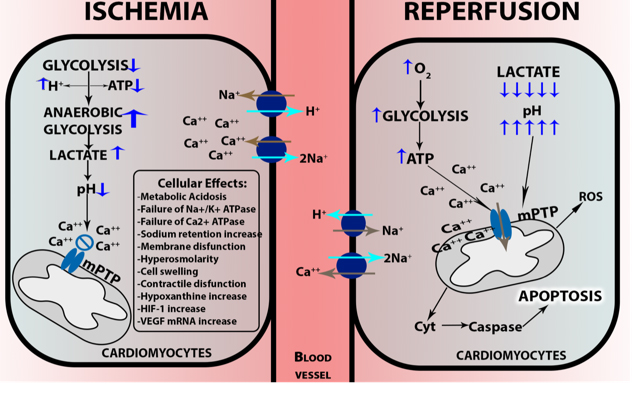 Juan Alpuche et al., Conditioning Medicine 2018; 1(6):313-318.